Сравнение ФГТ и ФГОС
Автор 1: Корбашова Ольга Валериевна 102-707-992
Автор 2: Корнилова Юлия Валентиновна 101-604-050
Учителя начальных классов ГБОУ гимназии города Москвы №1748 «Вертикаль»
Анализ нормативных документов, определяющих  содержание программ образования в детском саду и школе.
Стандартизация – государственная образовательная политика и нормативно-правовое регулирование в сфере образования
Федеральные государственные требования к структуре содержания основной общеобразовательной программы дошкольного образования (ноябрь 2009 г.)
Федеральные государственные образовательные стандарты начального общего образования (октябрь 2009 г.) – документ, совокупность требований обязательных при реализации ООП
ФГТ и ФГОС НОО направлены на создание нормативной основы преемственности в непрерывной системе образования на двух этапах: дошкольное образовательное учреждение - начальная школа
устанавливают 
1) требования и нормы для составления основной образовательной программы каждой из ступеней, 
2) дают ориентиры для определения содержания и планируемых результатов освоения программы, 
3) определяют условия, при которых эти программы будут реализованы.
Концептуальные требования
1)Соответствие принципам развивающего образования.
2) Интегративный подход к образованию дошкольников как альтернативы предметному.
3) Использование адекватных возрасту форм работы с детьми.
4) Осуществление образования через организацию детских видов деятельности (исключая учебную).
Решение приоритетных задач
Решение приоритетных задач
Соблюдения ряда психолого-педагогических условий
Ключевые слова ФГТ и ФГОС
Деятельность
Развитие
Формирование
Воспитание
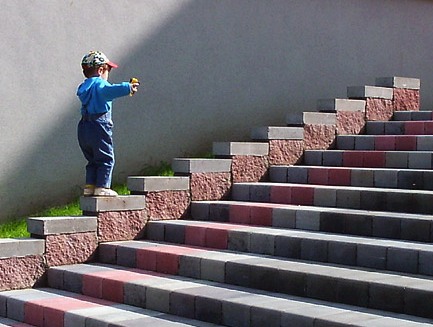 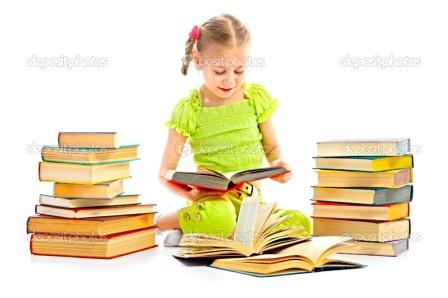 Принцип деятельностного подхода изменил взгляды на роль воспитанника в образовательном процессе
Ведущая цель подготовки к школе формирование
у дошкольника качеств, необходимых для овладения учебной деятельностью — любознательности, инициативности, самостоятельности, произвольности, творческого самовыражения ребенка
В Министерство образования и науки РФ направлено письмоо необходимости внесения измененийв ФГТ и учёта проявившихся негативных сторон ФГТ
Среди достоинств ФГТ можно выделить раздел «Планируемые результаты освоения детьми основной общеобразовательной программы дошкольного образования», представленный как перечень интегративных качеств ребёнка, которые он может приобрести в результате освоения Программы.
Требует переработки и радикальных изменений раздел ФГТО системе мониторинга достижения детьми планируемых результатов освоения основной программы дошкольного образования
Прямо запретить использование «высоко формализованных способов мониторинга (тестов, проб, аппаратурных методов и др.)» Удалить соответствующий пункт из текста действующих ФГТ.
Требуют переработки и радикальных изменений  разделы ФГТ
Признать, что результаты освоения основной программы дошкольного образования, понимаемые как интегративные качества ребёнка, не должны рассматриваться только как результаты образовательной деятельности ДОУ – но и как итог общего развития ребёнка, обуславливаемый в том числе его семейным и социальным окружением.
Требуют переработки и радикальных изменений  разделы ФГТ
При разработке возможных стандартов дошкольного образования не допускать смешения требований к результатам освоения основной программы дошкольного образования, формулируемых в ней – с требованиями к результатам образовательной деятельности конкретного детского сада.
УУД -  совокупность способов действия, благодаря которым, ребенок осваивает все компоненты учебной деятельности,базовый инструмент формирования умения учиться
это основное условие формирования  познавательной мотивации, умения самостоятельно открывать новые знания
 1) познавательные и учебные мотивы
 2) учебная цель
 3) учебная  задача
4) учебные действия и операции
Новым подходом в образовательной программе  ДОУ по ФГТ стала реализация содержания ООП на комплексно-тематическом принципе построения образовательного процесса
позволяет развивать
 познавательный интерес у детей,
 формировать умения
 принимать и сохранять цели и задачи предлагаемой познавательно-исследовательской деятельности,
 искать способы их решения.
Формирование УУД у дошкольников
У дошкольников
 личностный компонент
 универсальных учебных действий определяется, прежде всего,
личностной готовностью ребенка
 к школьному обучению – 
степенью сформированности
 внутренней позиции школьника.
Сравним портреты выпускника ДОУ и ученика 1 класса
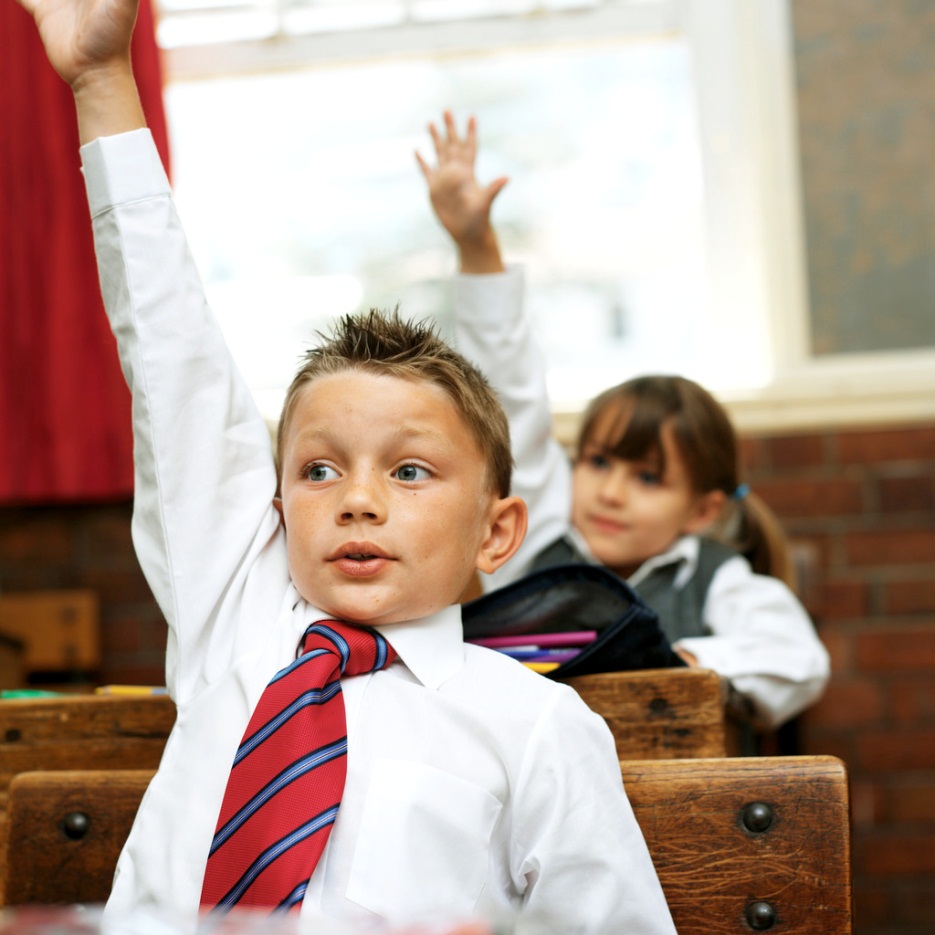 Предпосылки регулятивных универсальных учебных действий
умение осуществлять действие по образцу и заданному правилу;
умение сохранять заданную цель;
умение видеть указанную ошибку и исправлять ее по указанию взрослого;
умение контролировать свою деятельность по результату;
умение адекватно понимать оценку взрослого и сверстника.
Преемственность - двусторонний процесс
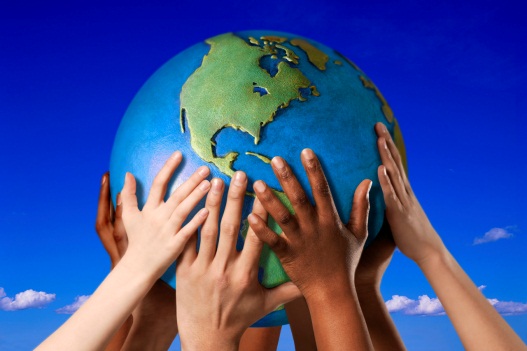 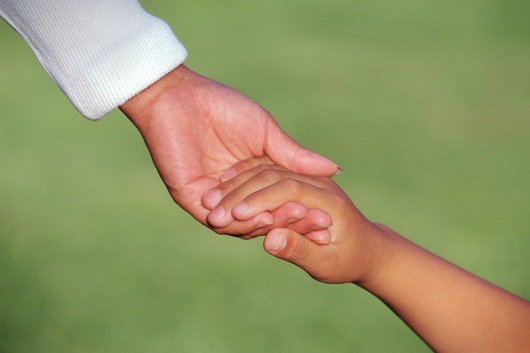 Источники, литература:
МЦКО СМИ 24.02.2012 «Преемственность – понятие более широкое, чем договор между детским садом и школой».
mcko.ru/event/files/fgt_fgos.ppt‎ МРКО «Проблемы реализации ФГТ и ФГОС и решение с помощью МРКО»
Р. А. Должикова, Г. М. Федосимов «Реализация преемственности при обучении и воспитании детей в ДОУ и начальной школе», Москва, Школьная пресса, 2008
 В Министерство образования и науки РФ Письмо о необходимости внесения изменений в Федеральные государственные требования к структуре основной общеобразовательной программы дошкольного образования (ФГТ) и учёта проявившихся негативных сторон ФГТ при подготовке возможных стандартов дошкольного образования или иных нормативных актов, регулирующих дошкольное образование
http://www.maaam.ru/detskijsad/novye-trebovanija-novoe-soderzhanie-i-uslovija.html
«Новые требования — новое содержание и условия»
http://altair132.ru/педагогам-на-заметку/что-такое-фгт.html